Bizarre foto
voorbeelden van kunstenaars
Herbert Bayer
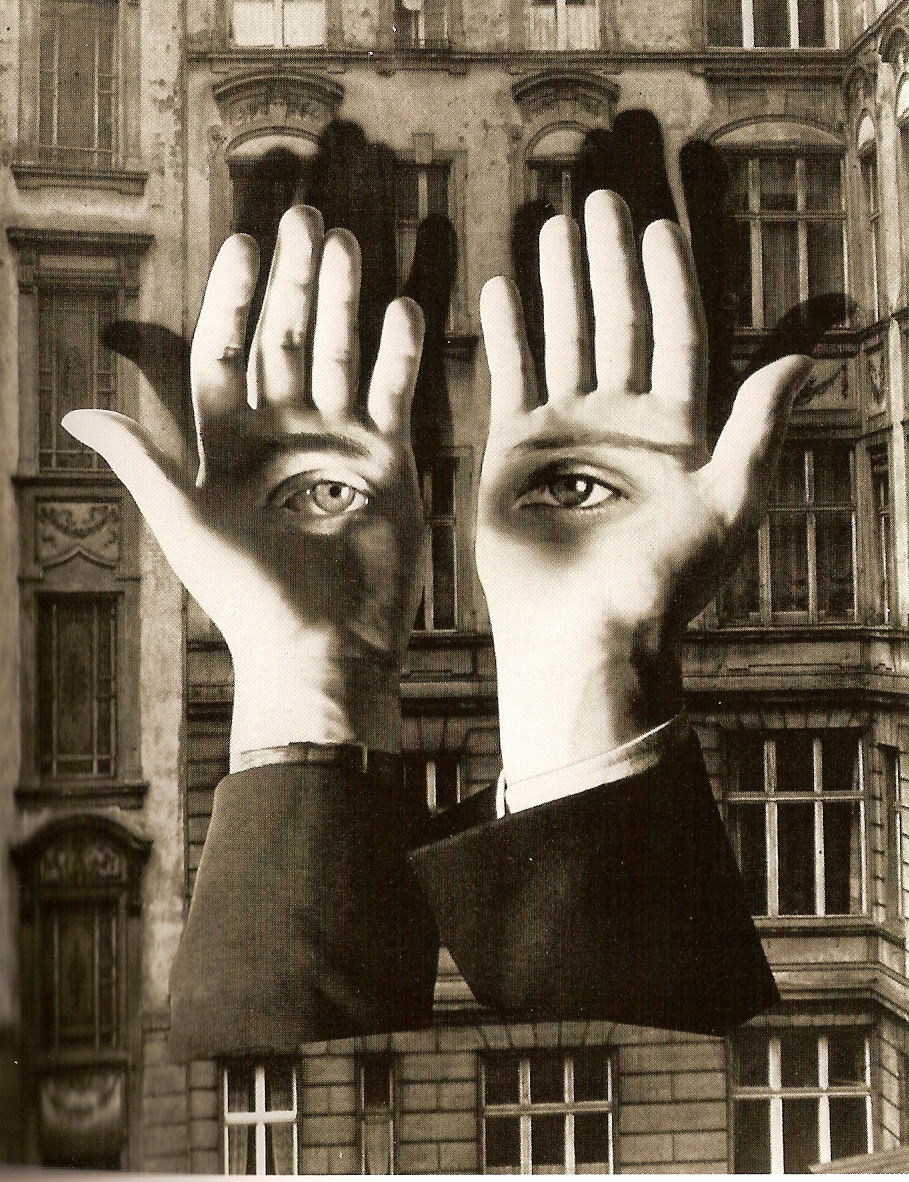 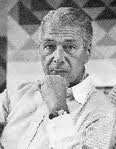 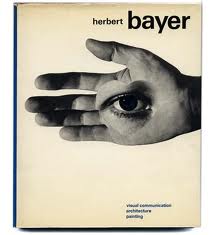 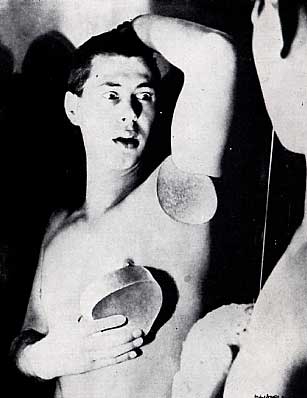 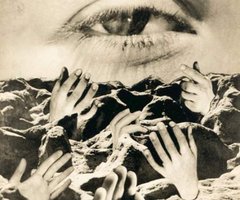 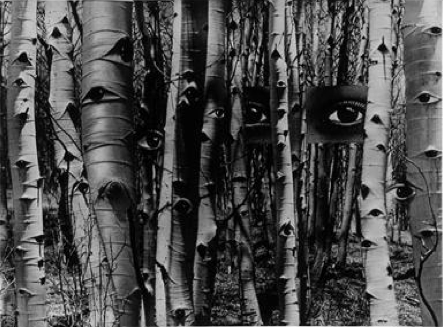 Man Ray
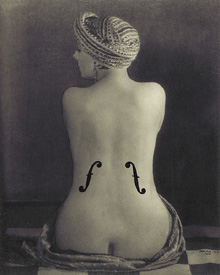 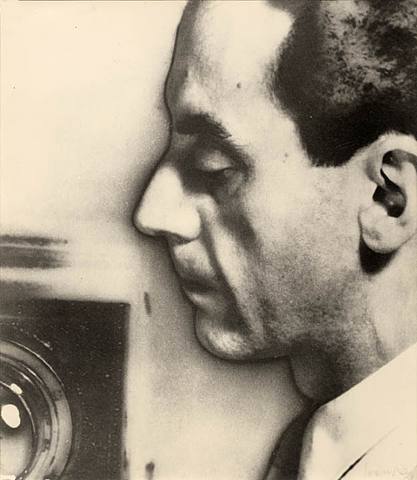 Parkeharrison
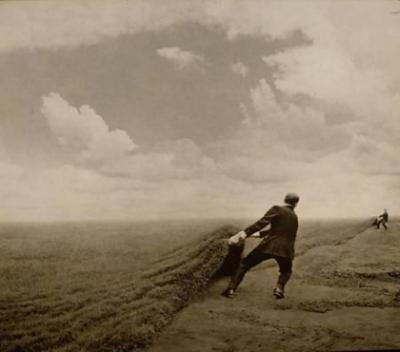 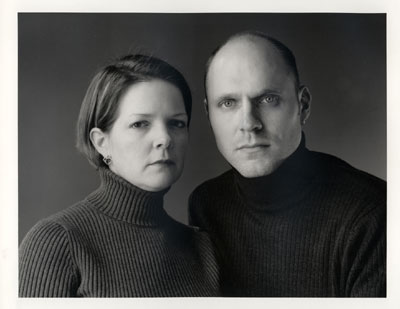 Philippe Ramette
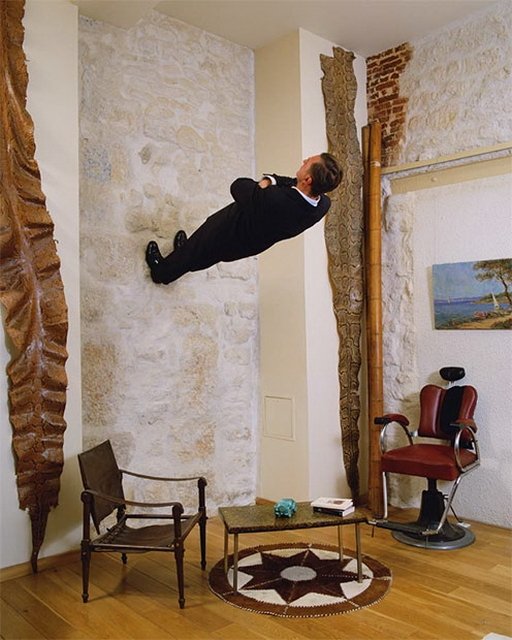 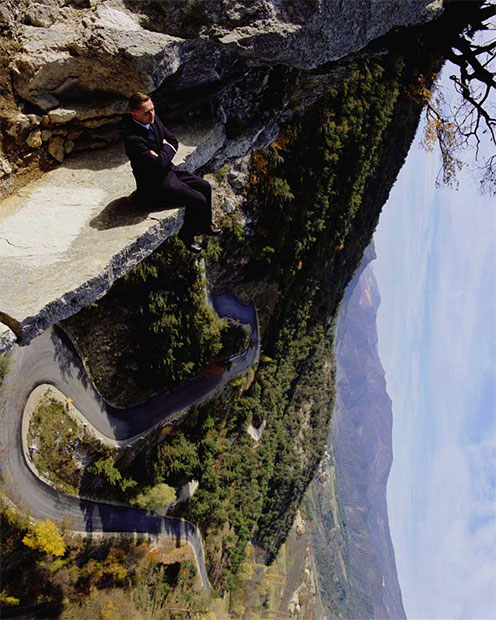 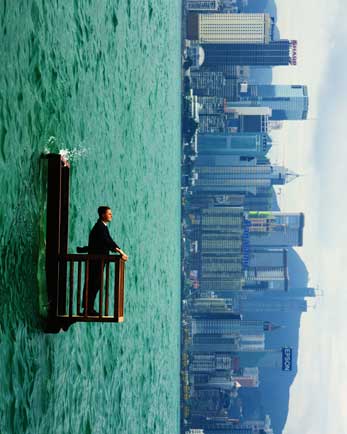